A Feasibility Investigation for Developing Artificial Beachrocks: A Potential Measure for Coastal Protection in Southeast Yogyakarta Coast, Indonesia
Lutfian R. Daryono1*, Kazunori Nakashima2, Satoru Kawasaki2, Koichi Suzuki3, Anastasia D. Titisari4, Didit H. Barianto4, Imam Suyanto5, and Arief Rahmadi5
1Laboratory of Biotechnology for Resource Engineering, Division of Sustainable Resources Engineering, Grad. School of Engineering, Hokkaido University, Japan
2Laboratory of Biotechnology for Resource Engineering, Division of Sustainable Resources Engineering, Faculty of Engineering, Hokkaido University, Japan
3Laboratory of Global Resources and Environmental System, Division of Sustainable Resources Engineering, Faculty of Engineering, Hokkaido University, Japan 
4Department of Geological Engineering, Faculty of Engineering, Universitas Gadjah Mada, Yogyakarta, Indonesia 
5Sub-department of Geophysics, Faculty of Mathematics and Sciences, Universitas Gadjah Mada, Yogyakarta, Indonesia
1
Lab. Biotechnology for Resources
1
Introduction
Coastal erosion is a natural process which poses serious problems to coastal communities worldwide.
Conventional engineering solutions  have succeeded in combatting the erosion problem over decades. 
However, they are associated with numerous problems as mentioned below.
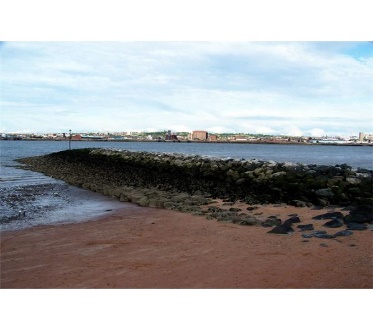 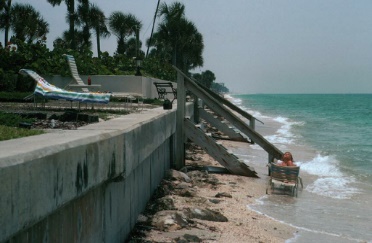 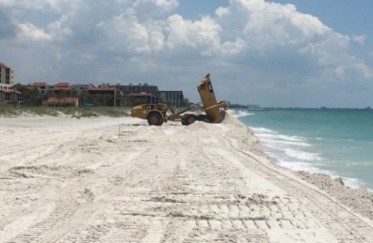 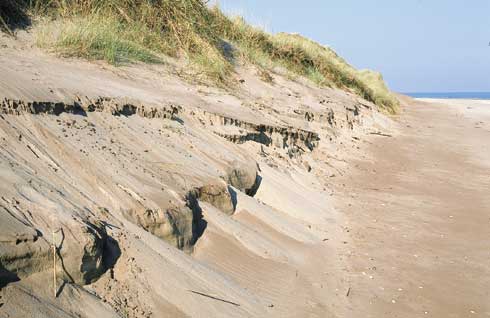 Seawall
Sand dunes
Sea groyne
Nourishment
Hard engineering solutions
Soft engineering solutions
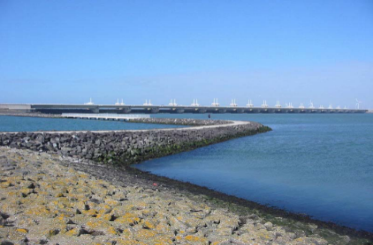 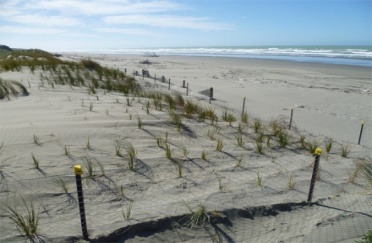 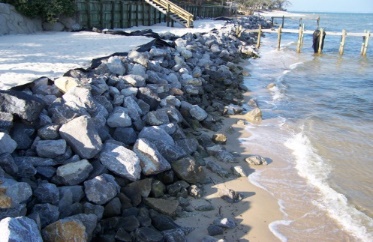 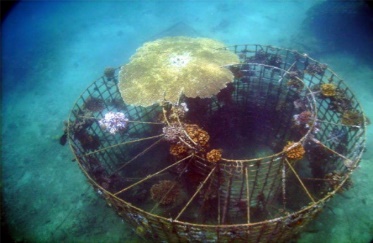 Breakwater
Artificial corals
Revetment
Green belts
Expensive, short lived, not environmentally friendly, large visual impact, interfere local wave hydrodynamics
Need periodic maintenance
In need of more ecofriendly, inexpensive novel approaches
[Speaker Notes: Continual and costly maintenance work
Large visual impact
Downdrift erosion in the presence of alongshore currents]
2
Lab. Biotechnology for Resources
2
Introduction
Natural beachrock as a model: A Lesson learnt from nature
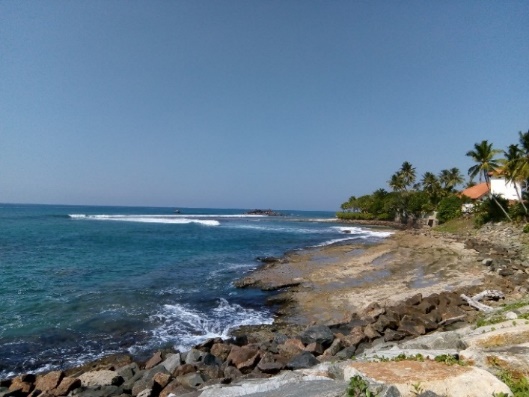 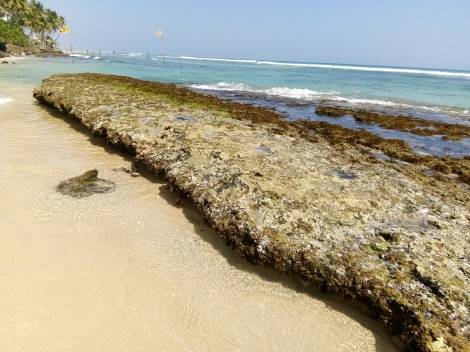 Beachrocks are sedimentary formations resulted from lithification of beach sediments by carbonate cementation
They have been identified as a natural barrier against coastal erosion
?
Artificial beachrocks
Region of concern
Natural beachrock
Outcrops
Buried
Outcrops
Submerged
Buried
[Speaker Notes: At the same time]
3
Biotechnology background
Biotechnology is a scientiﬁc and engineering knowledge on the use of microorganisms or their products in large-scale industrial processes.
Construction Biotechnology
Biotechnology for Construction Materials
Biotechnology for Construction Processes
Biocementation
Construction Bioplastics
Biocrusting
Microbial additions to cement, mortars, and grouts
Bioclogging
Biocoating
Microbial cements, mortars, and grouts
Biodesaturation
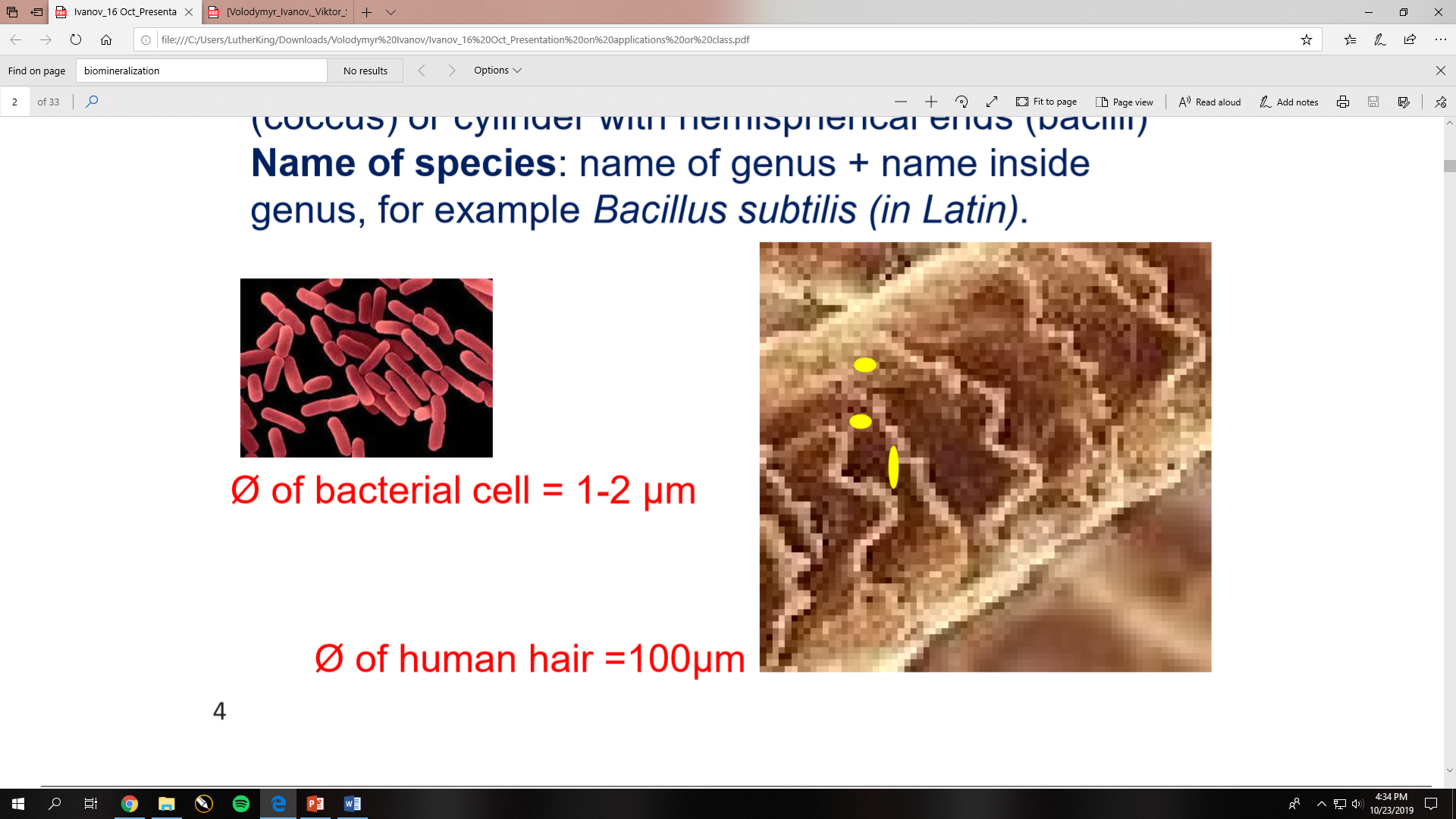 Bioremediation
Bioaggregation
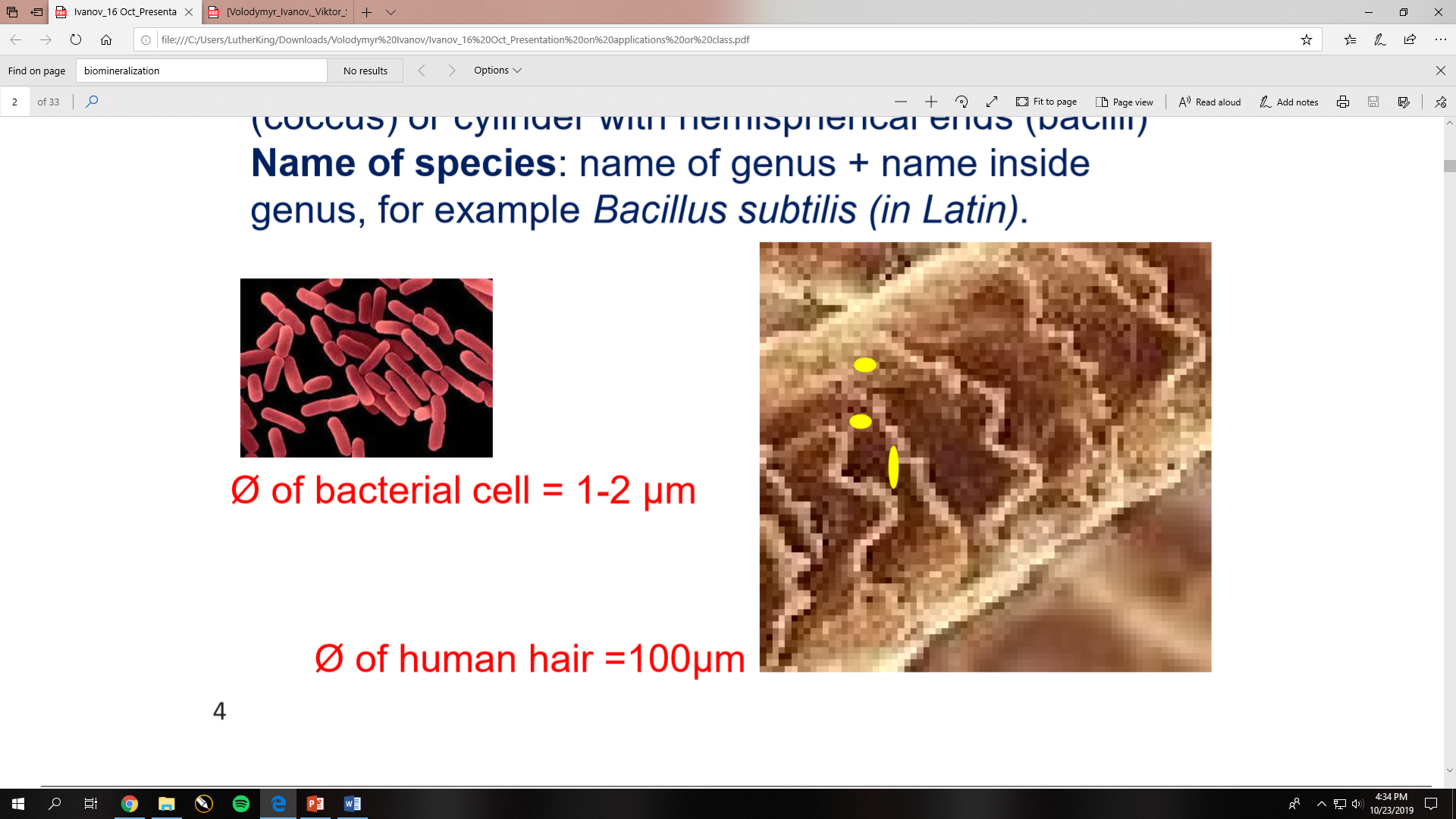 4
Microbiologically-influenced
Biocorrosion and biodeterioration caused by microbial activity

For example, pigeon poo blamed for bridge collapse at Minnesota bridge (2007) which killed 13 people.
Nitric Acid
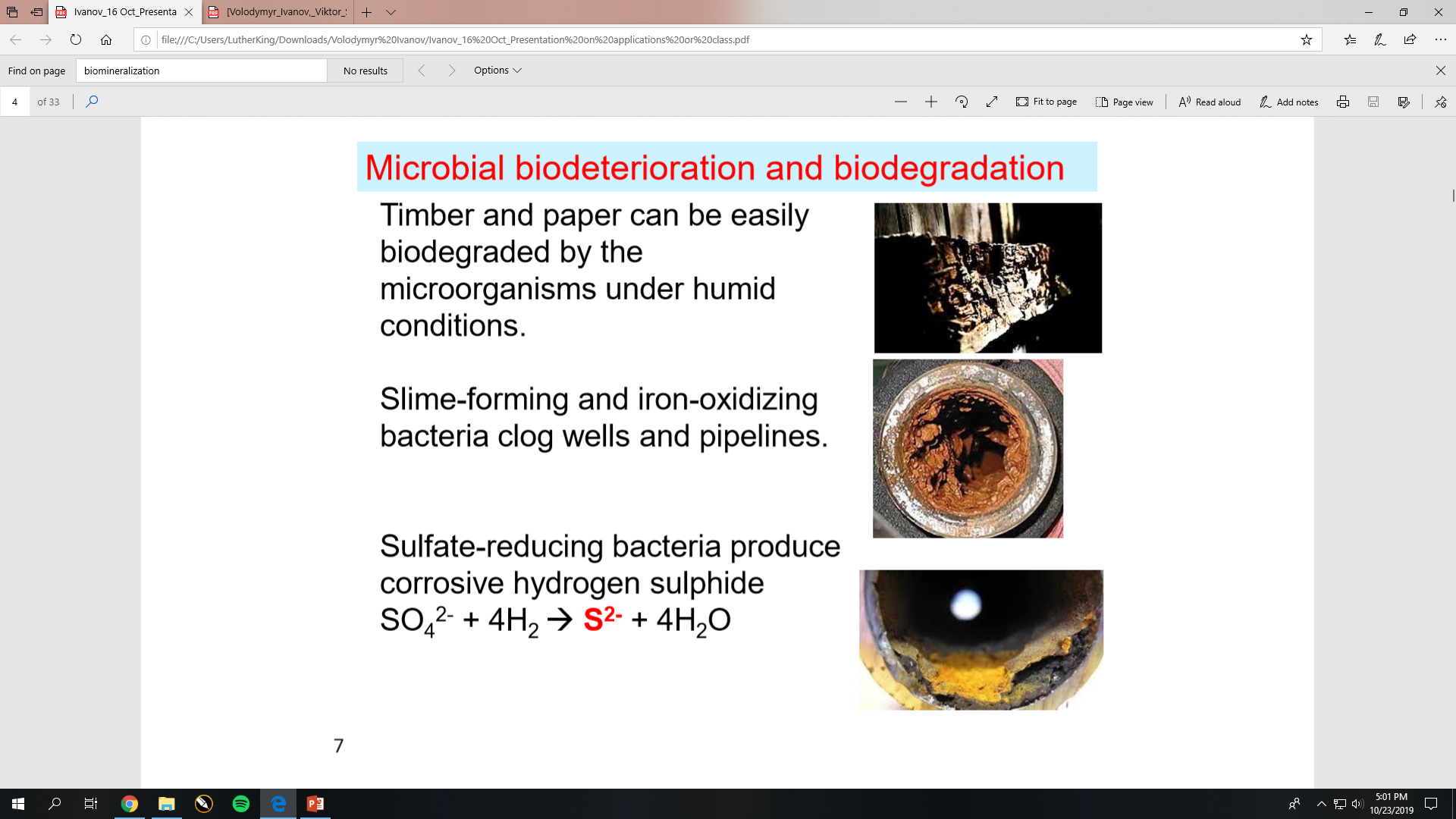 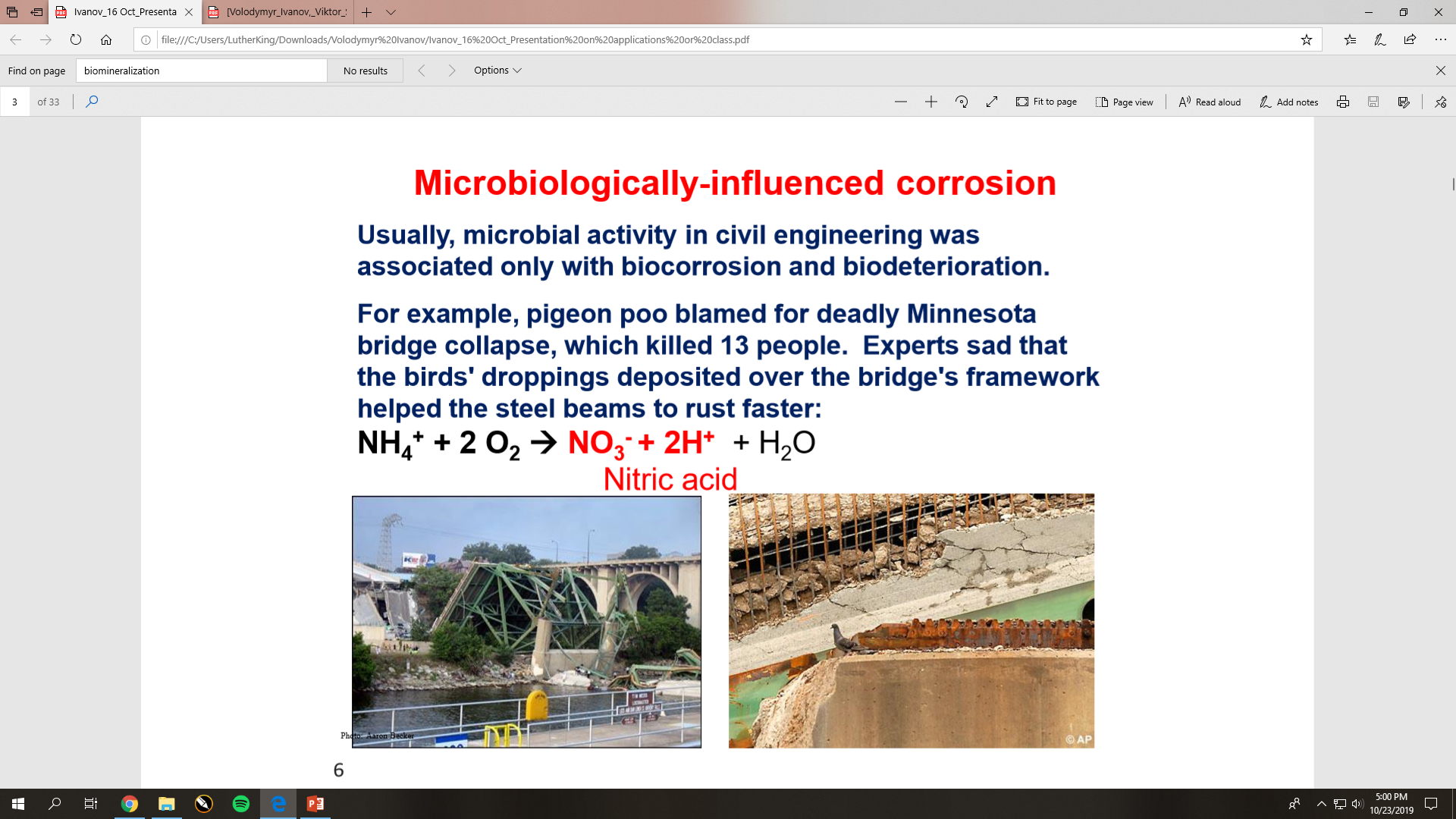 Laboratory of Biotechnology for Resources
5
5
Microbial Induced Carbonate Precipitation
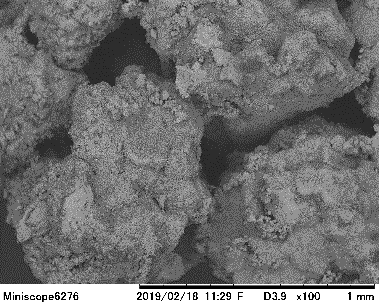 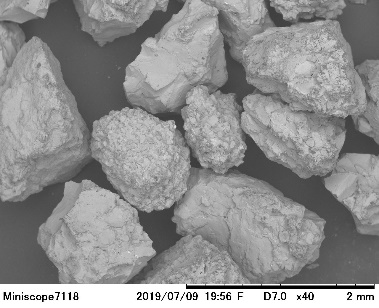 Urea is hydrolysed by microbial urease which causes calcium carbonate to precipitate in the presence of a calcium source.
Bacterial cells acting as nucleation sites
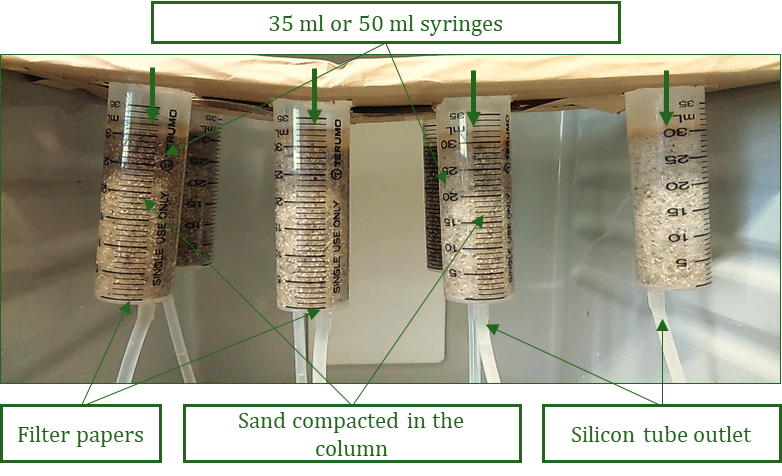 Overall cementation
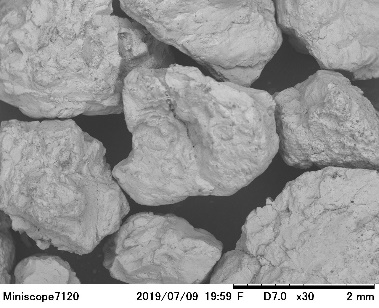 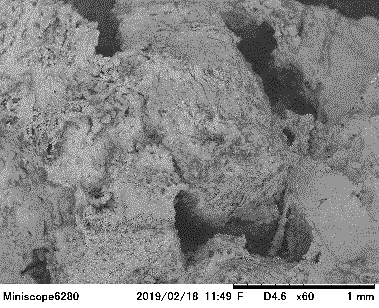 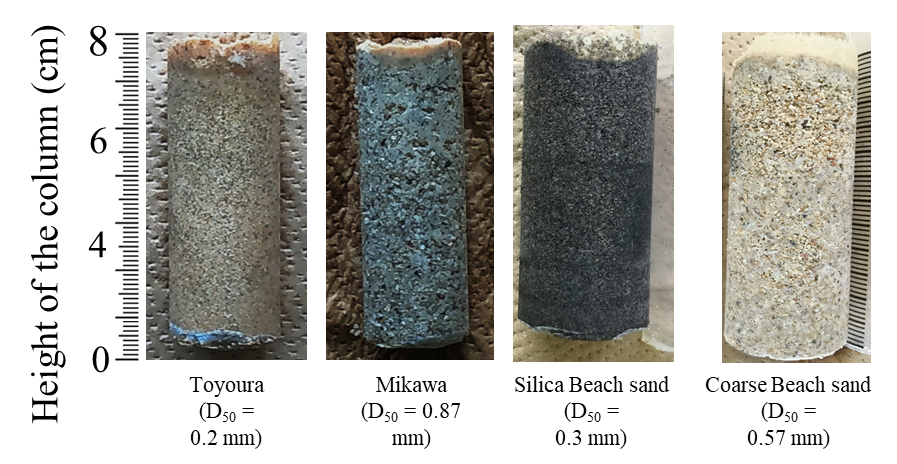 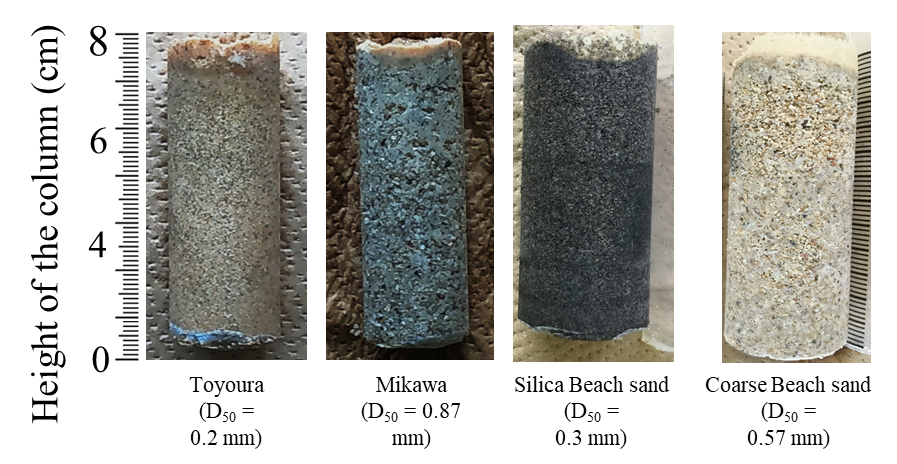 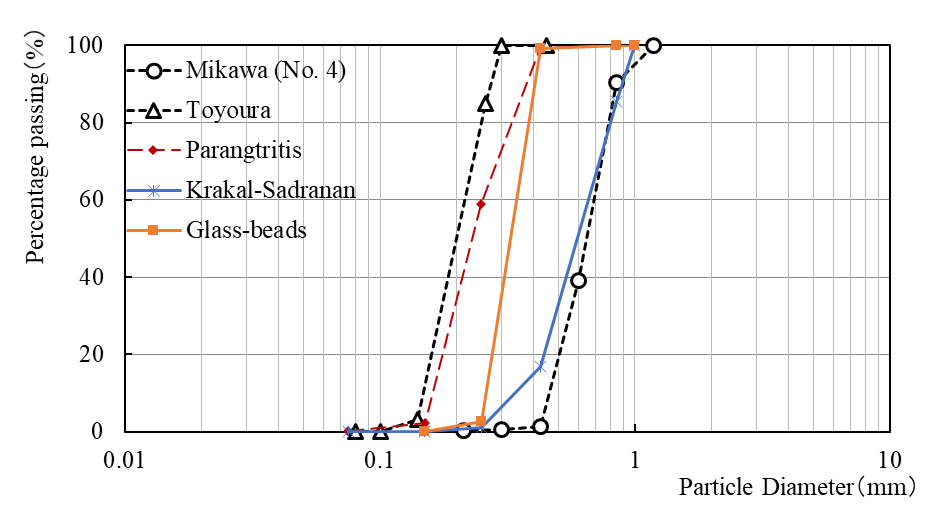 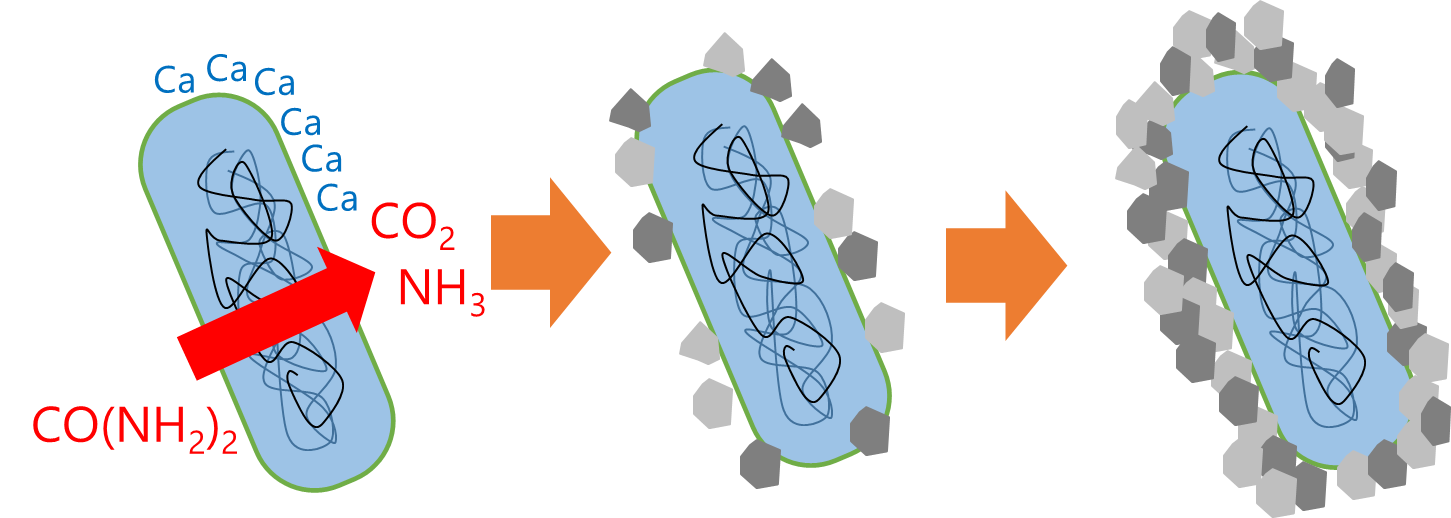 Loose sand grains are then bound together by the resulting calcium carbonate biocement.
6
Lab. Biotechnology for Resources
6
AIMS AND OBJECTIVES
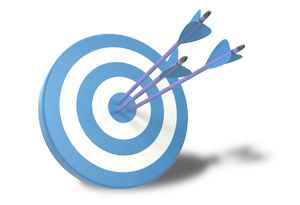 Aim
Assessing the feasibility of natural beachrock sedimentation to develop bioaugmentation as an eco friendly alternative against coastal erosion.
Objectives
Understand the coastal evolved sedimentary carbonate toward beachrock phenomena and examine the relations among the operation parameters
Address mechanical behavior and microstructure of the natural beachrock for based information to develop artificial rocks
7
METHODOLOGY
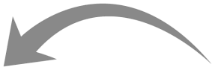 Isolation and Identification of ureolytic bacteria
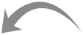 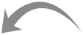 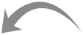 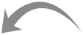 1 ml
1 ml
1 ml
1 ml
1 ml
Culture medium
Land bacteria – NH4-YE
Sea bacteria – Zobell 2216E
5g　beachrock/ beach sand 45 ml of distilled water
50 μl from each dilution
10-1
10-2
10-3
10-4
10-5
Plating
Original inoculum
Serial dilutions (9 ml of distilled water in each case)
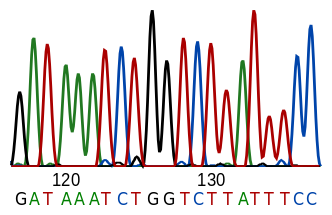 24 hrs
24 hrs
24 hrs
45C
Screening
Separation
Isolation
Urease activity test
DNA extraction and identification of bacteria
8
METHODOLOGY
Determining bacterial cell growth and urease activity
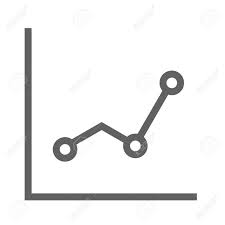 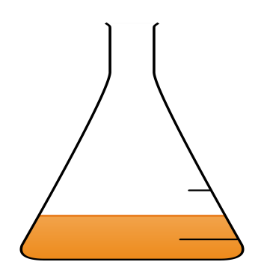 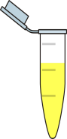 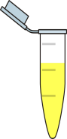 24 hrs, 
160 rpm
1 ml for urease activity test by Indopheneol method
Cell growth in terms of OD at 600 nm
Bacteria in solid culture medium
5 ml of 
pre-culture
100 ml of main culture
Composition of culture medium
ZoBell2216E medium (5.0 /L hipolypeptone , 1.0 g/L FePO4 and 1.0 g/L yeast extract)
Urease activity test by Indophenol method
1 ml of bacteria culture is added to 0.1 M urea solution in 0.1 M sodium phosphate buffer. The resulting NH4+ ions react with added phenol in the presence of hypochlorite and forms a blue colored indophenol.
The intensity of the blue color which is proportional to [NH4+] is measured using UV-Vis spectrophotometer. The rate of urea hydrolysis is calculated using a calibration curve.
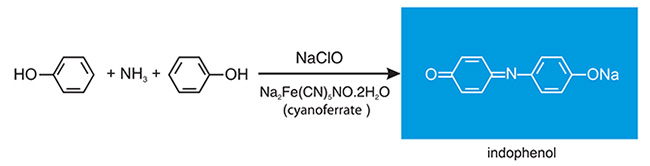 9
Lab. Biotechnology for Resources
STUDY AREA
Most prone to erosion of sandy slopes due to strong waves created by South Western monsoon
Krakal-Sadranan Beachrock UAV Drone Mapping
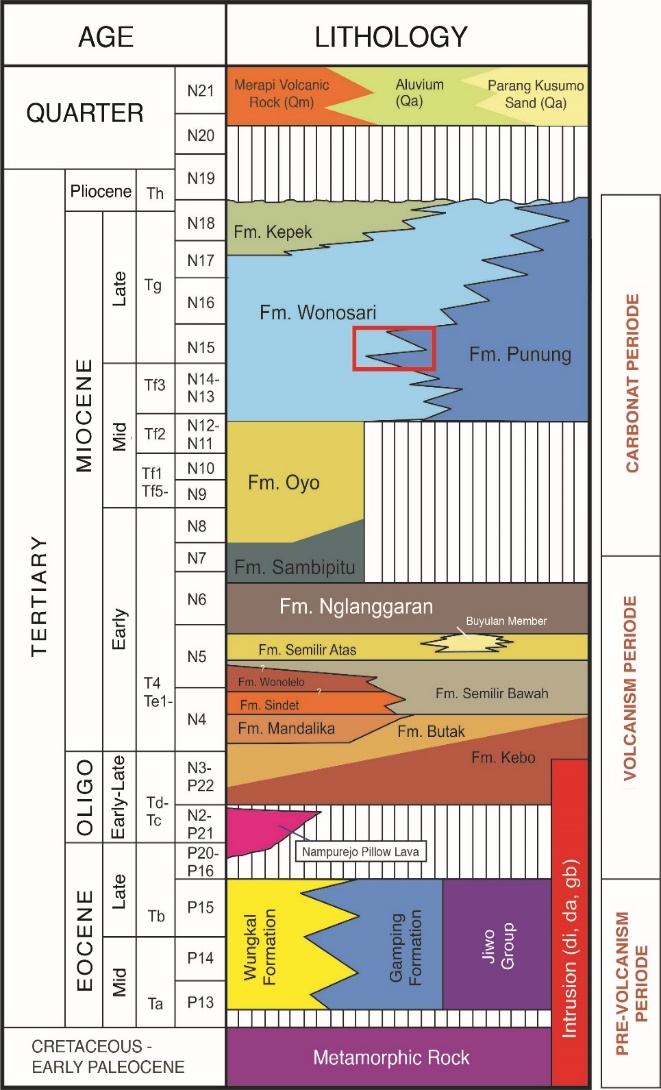 α-location
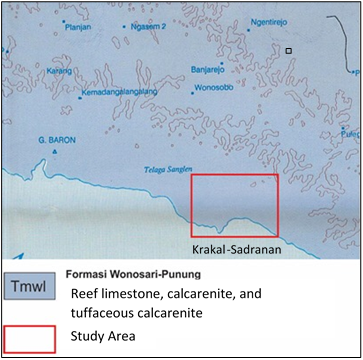 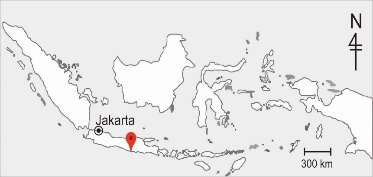 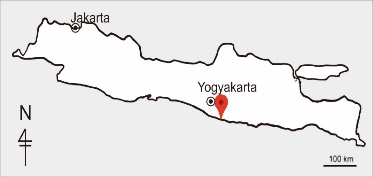 10
RESULTS AND DISCUSSION I
Lab. Biotechnology for Resources
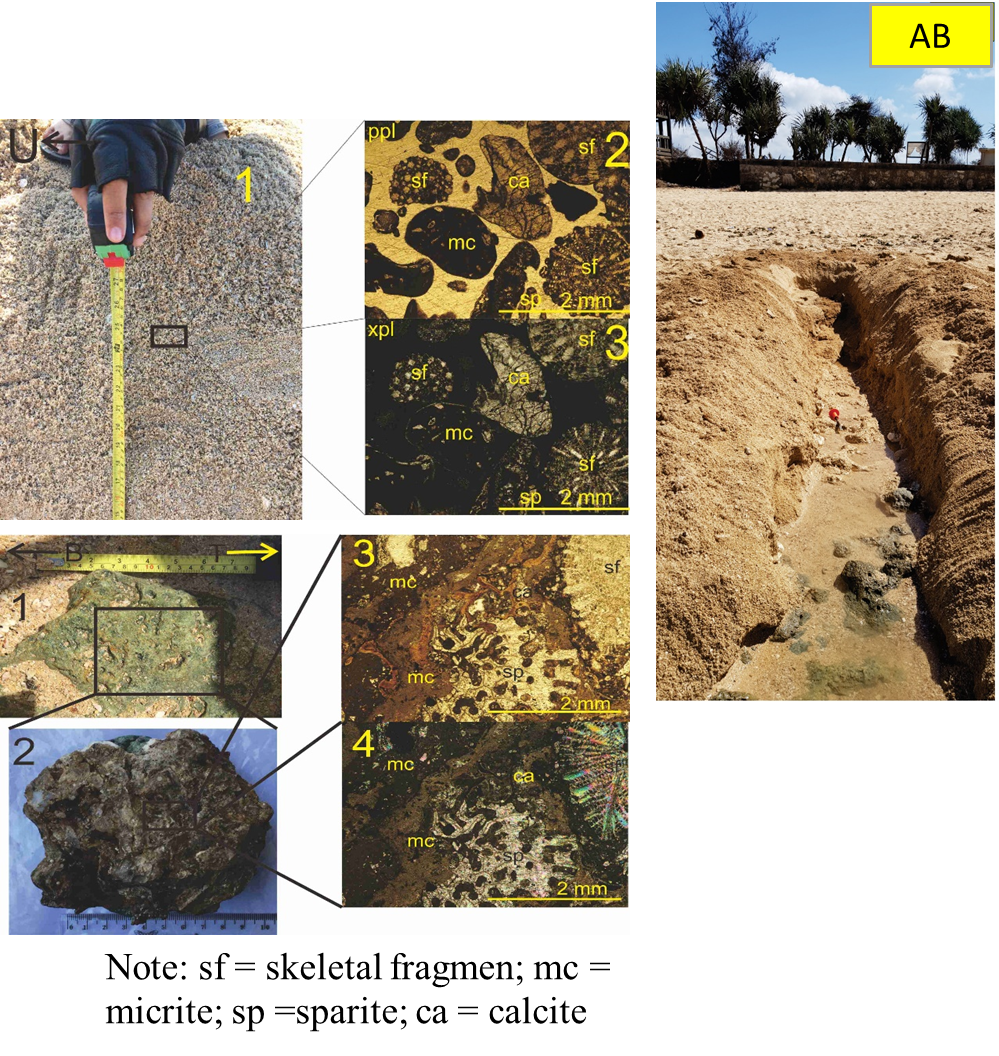 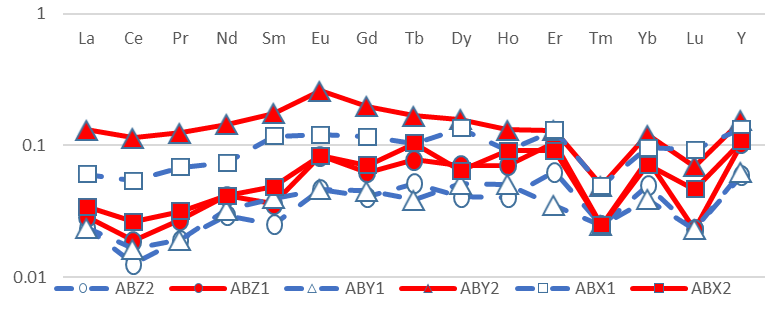 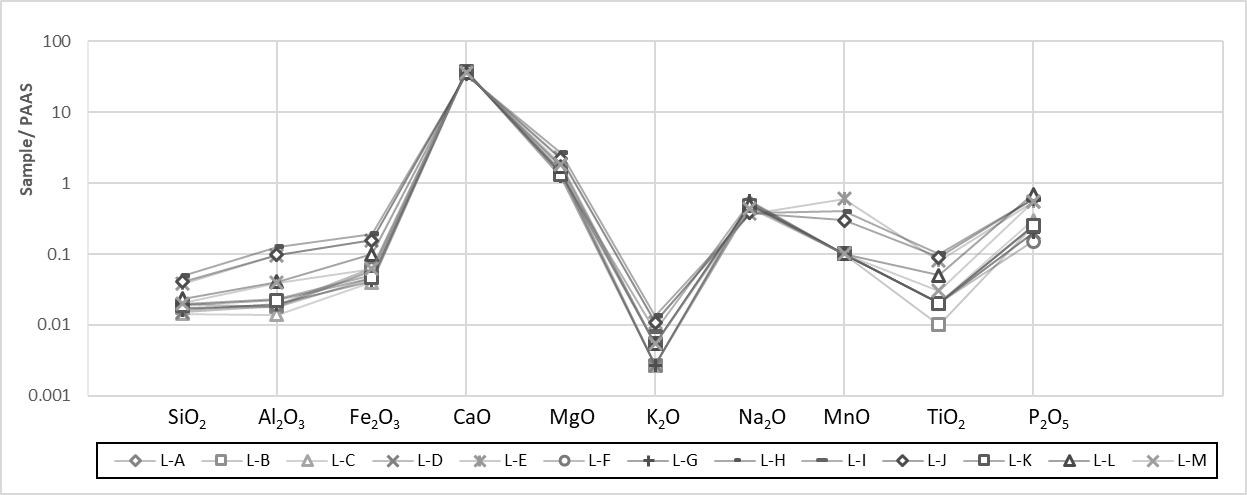 Beachrock
Carbonate Sands
Three important Major Oxide Element formed Beachrock Solidification, whereas CaO, MgO, and Na2O
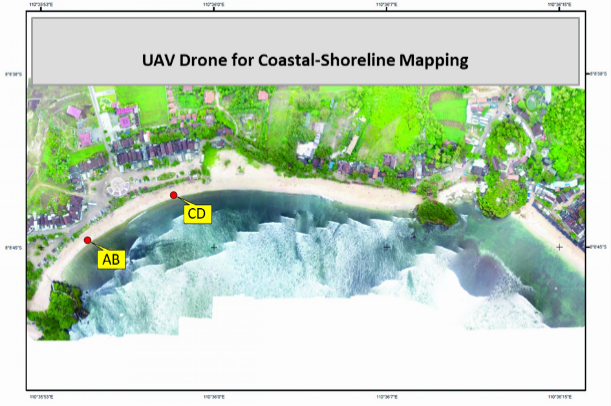 Laboratory of Biotechnology for Resources
11
11
Results and discussion I
Evaluation of the efficiency MICP using local strain bacteria
Vibrio maritimus sp.
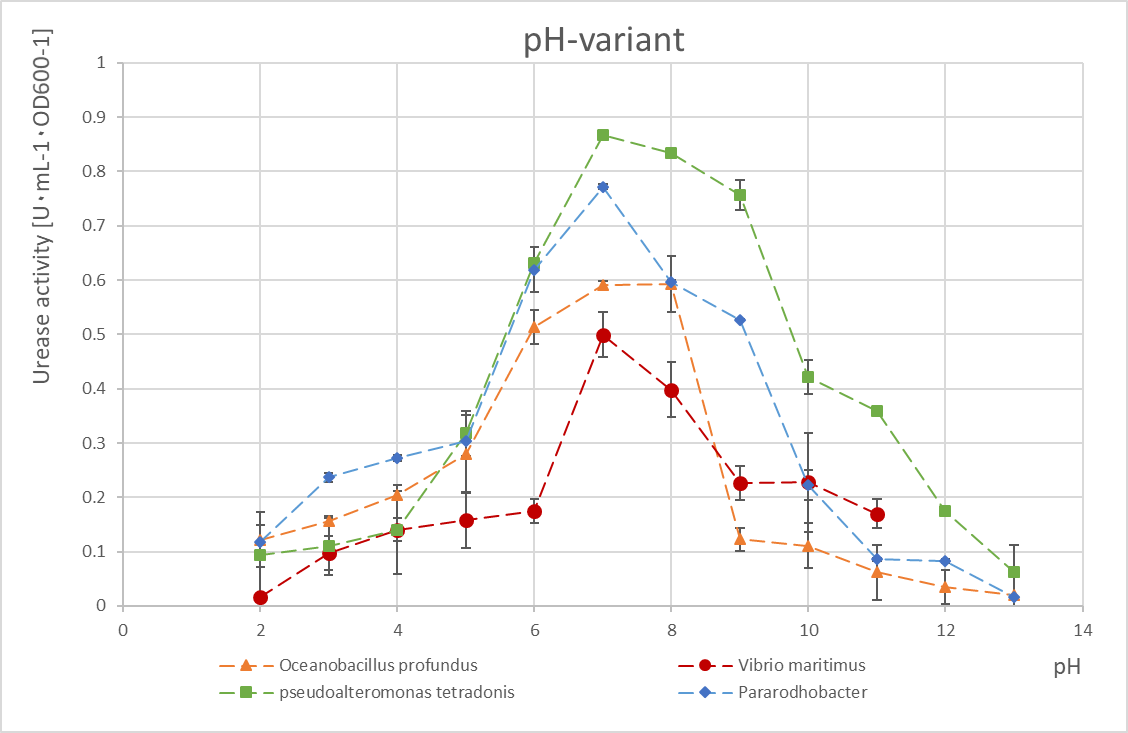 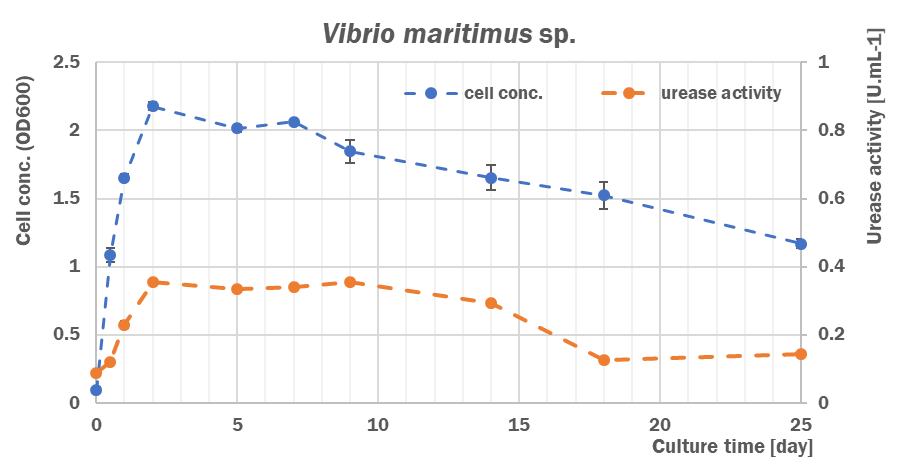 Oceanobacillus profundus sp.
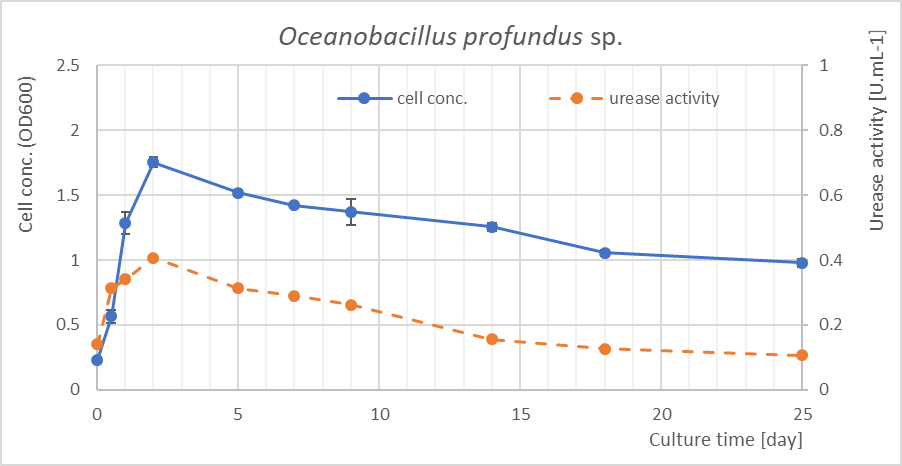 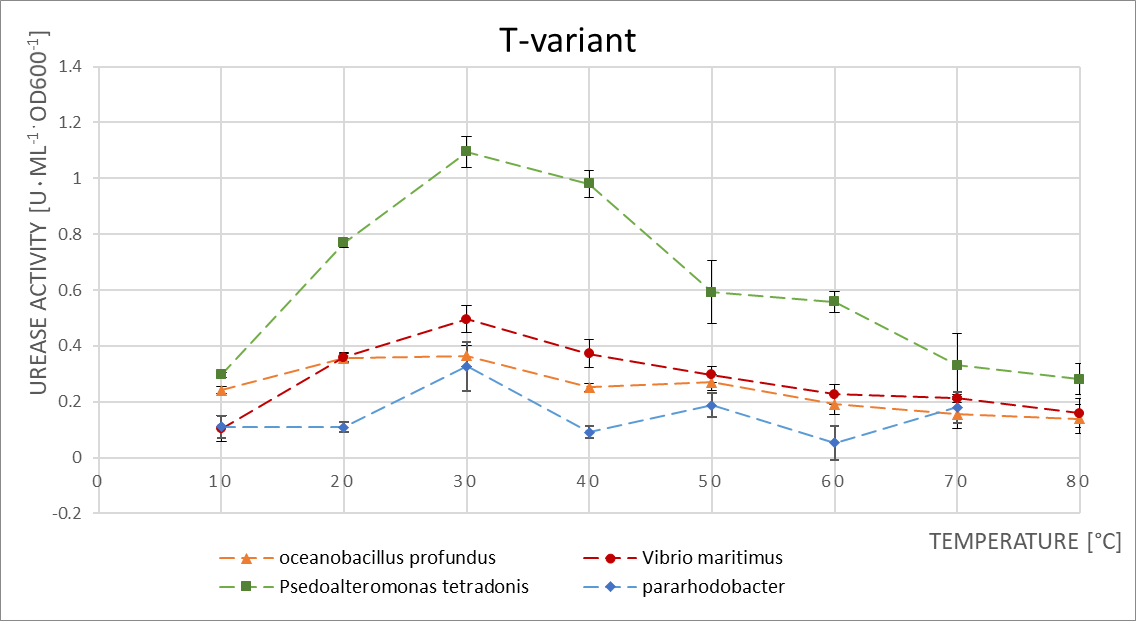 Pseudoalteromonas tetradonis sp.
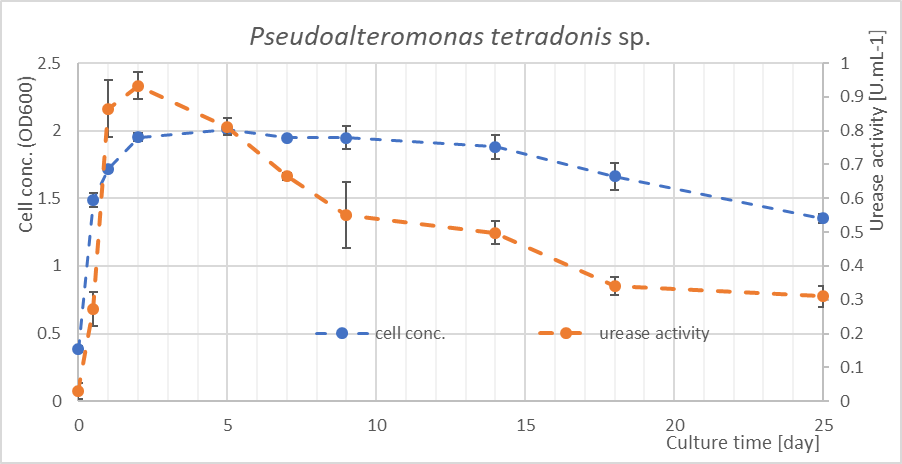 12
SMALL SCALE SAND SOLIDIFICATION TEST
35 ml or 50 ml syringes
Phase 1
Phase 2
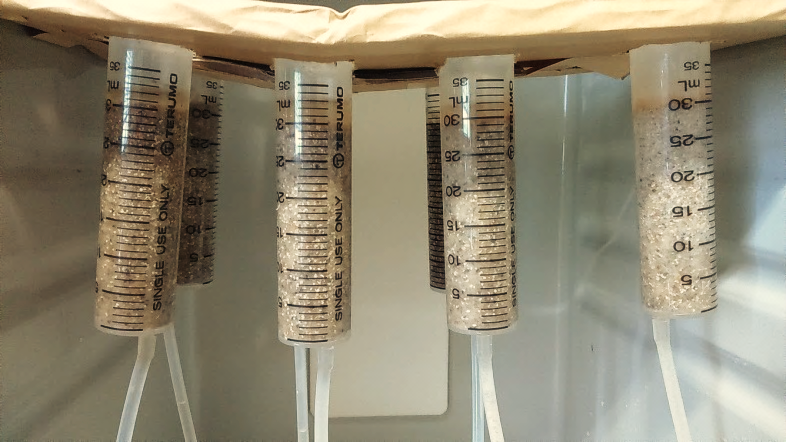 Cementation solution
Bacteria suspension
OD600 = 2.0-2.5
Bacteria Fixation
Filter papers
Sand compacted in the column
Silicon tube outlet
Saturated
condition
Two phase injection: cycles of batch treatment of bacteria suspension and cementation solution
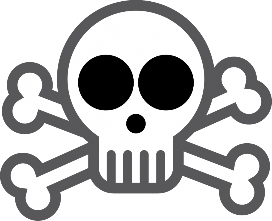 Pathogenic
Laboratory of Biotechnology for Resources
13
13
Results and discussion II
Evaluation of the efficiency MICP using local strain bacteria
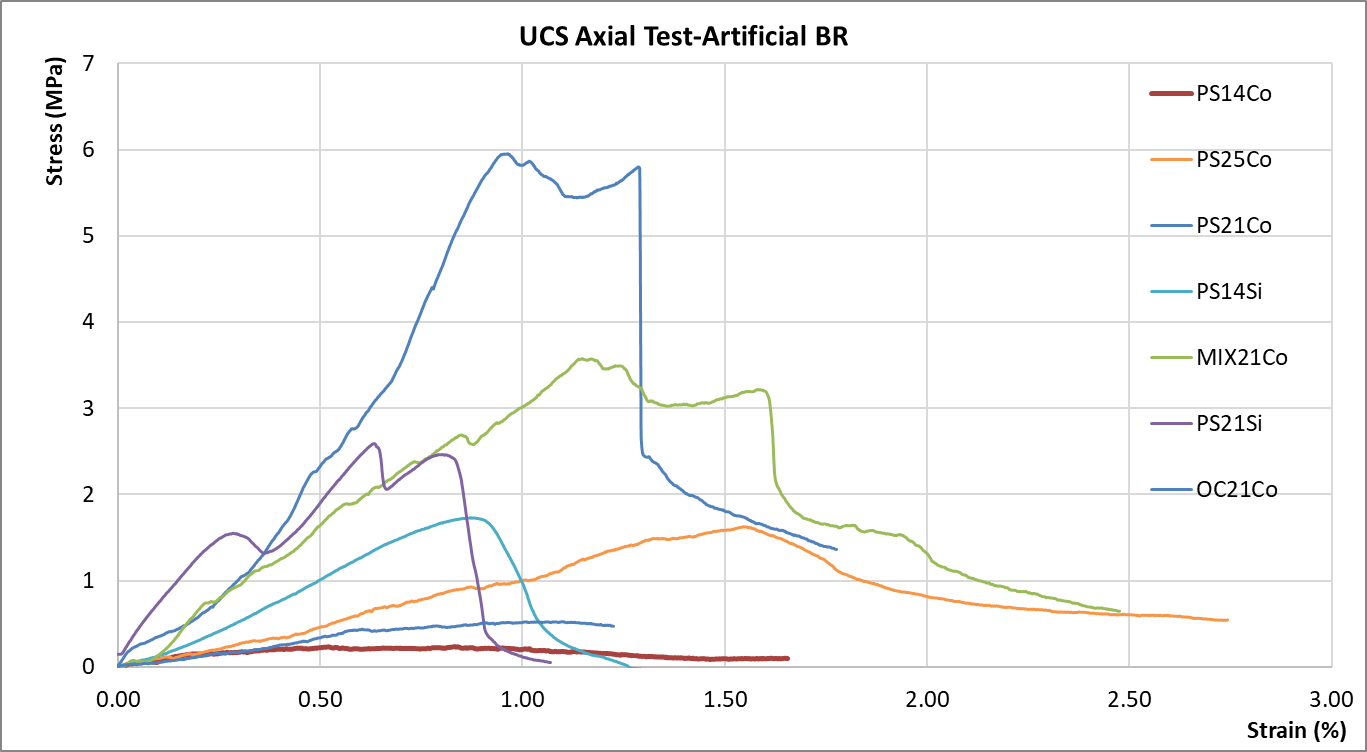 Vibrio maritimus sp.
Biosafety level 1
Psedoalteromonas sp.
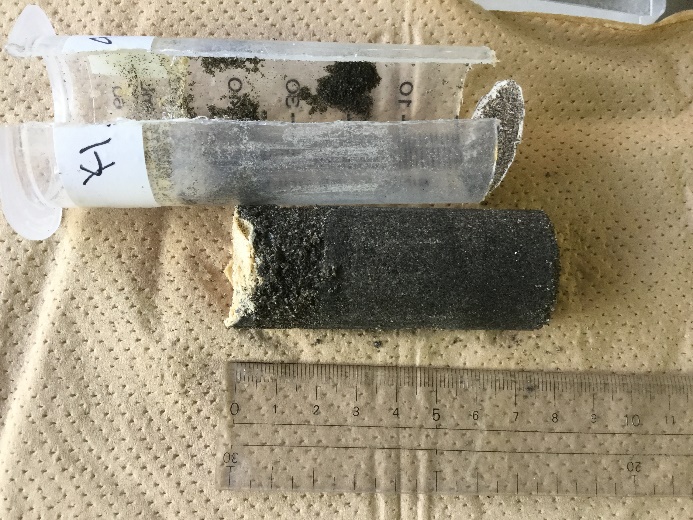 Mix bacteria between 
psedoalteromonas and oceanobacillus
Oceanobacillus profundus sp.
Biosafety level 1
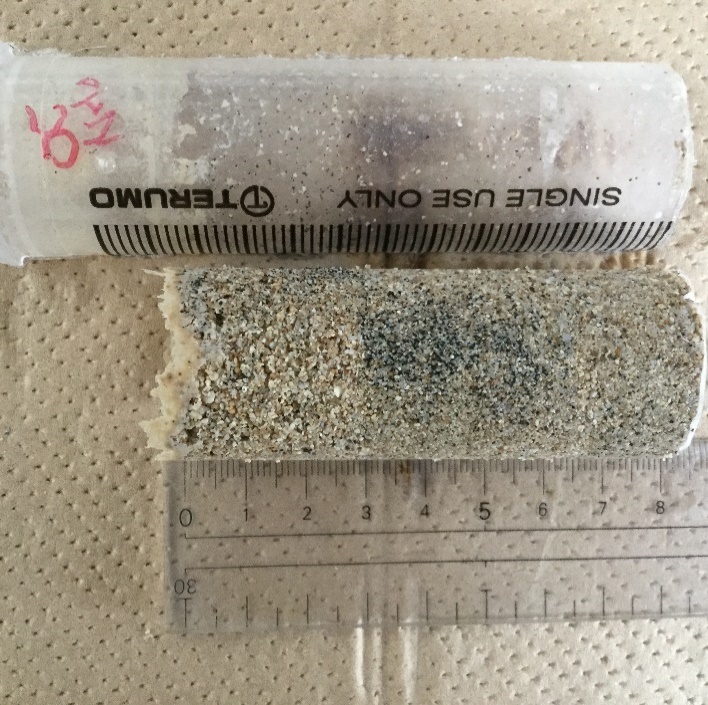 Oceanobacillus sp.
Weak solidification
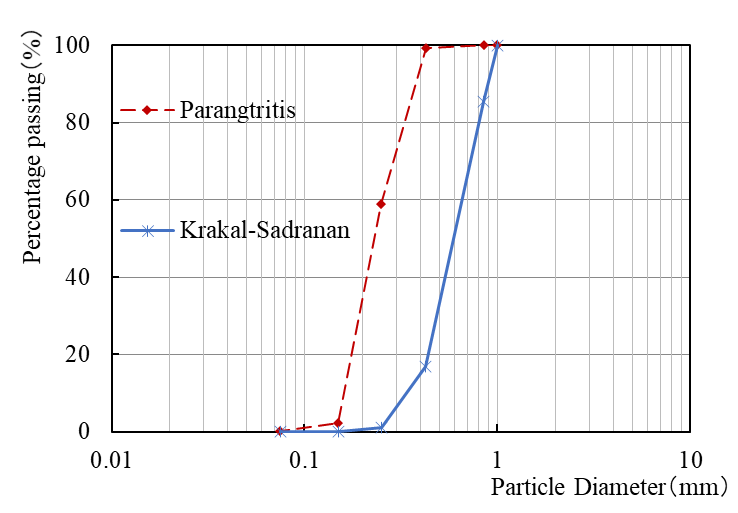 Pseudoalteromonas tetradonis sp.
Control
Biosafety level 1
Coarse Sand
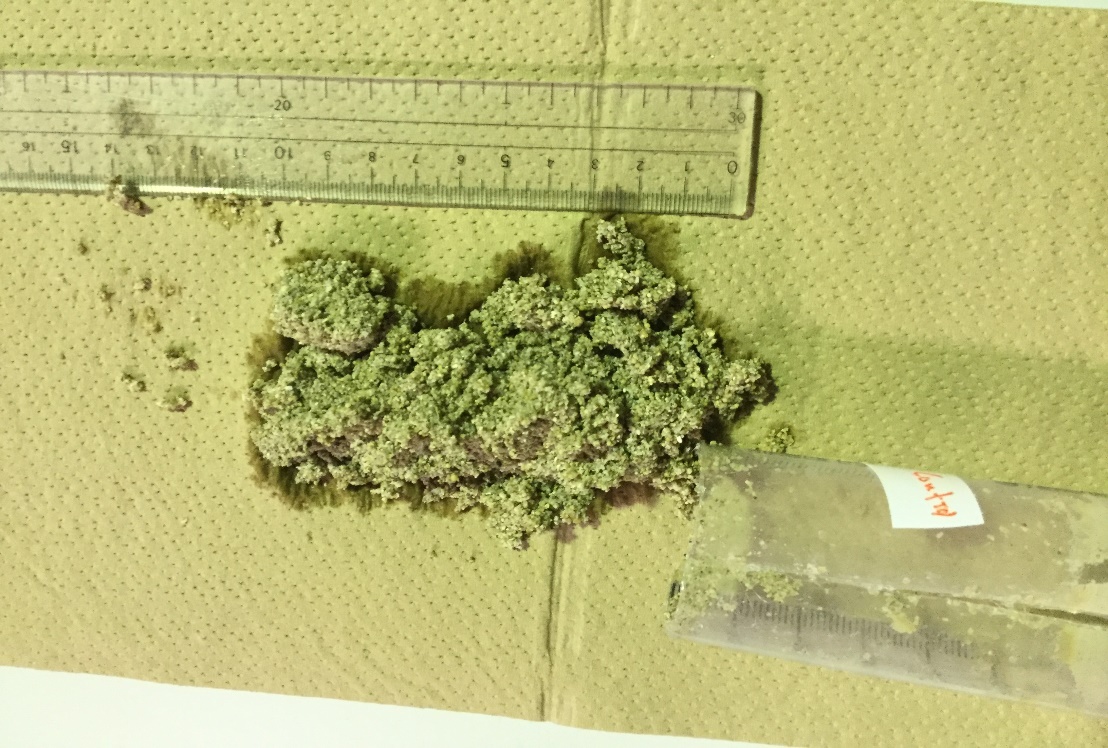 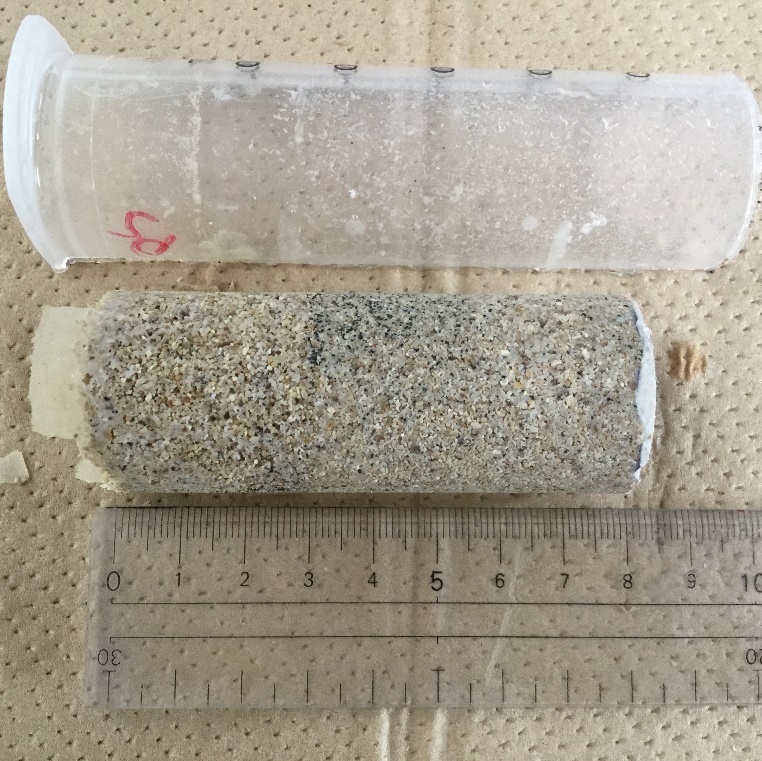 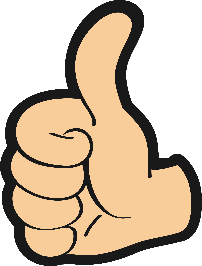 Fine Silica Sand
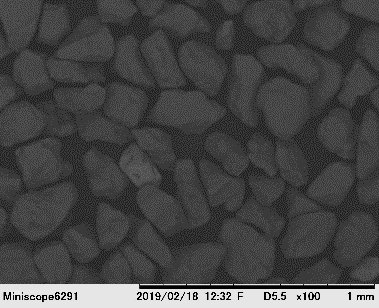 (a)
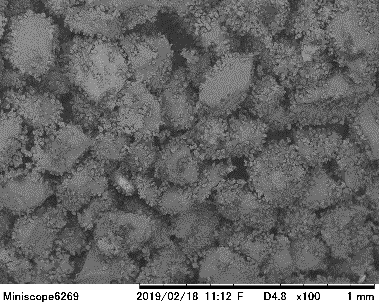 14
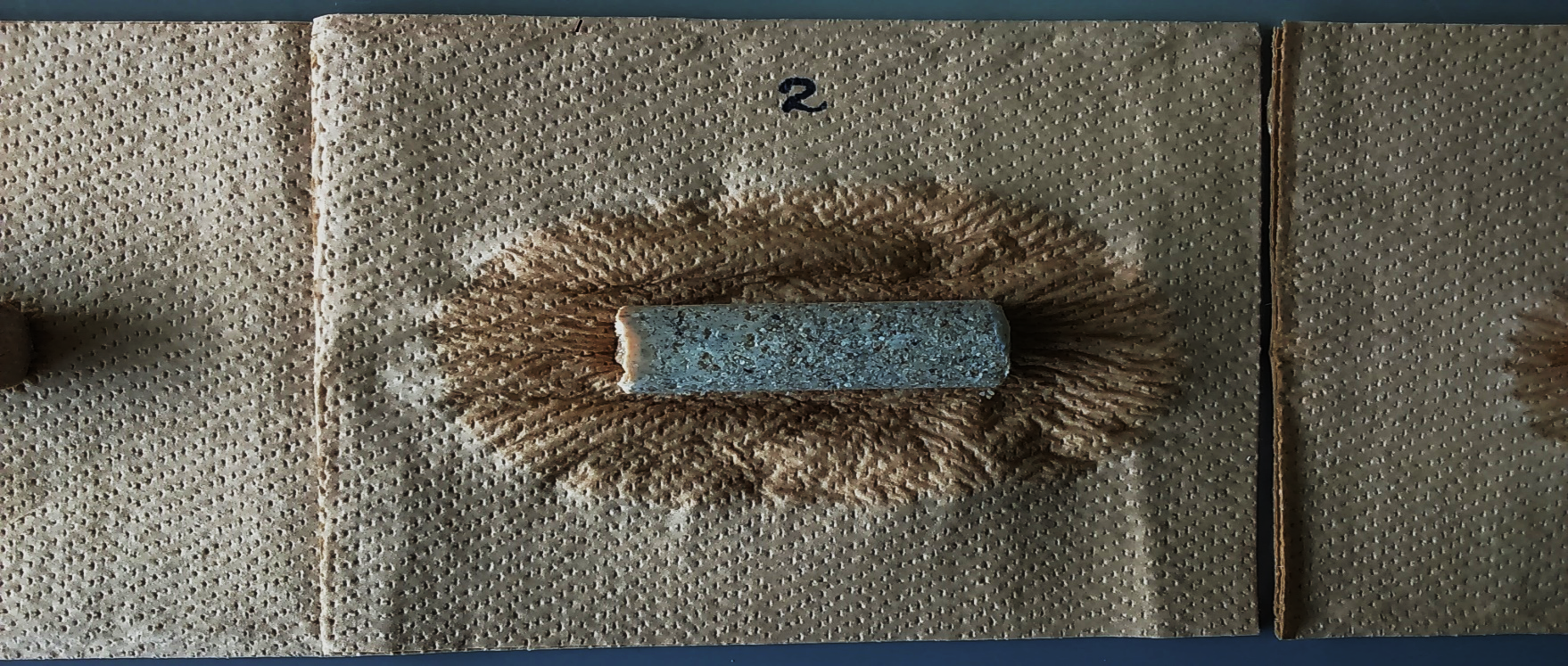 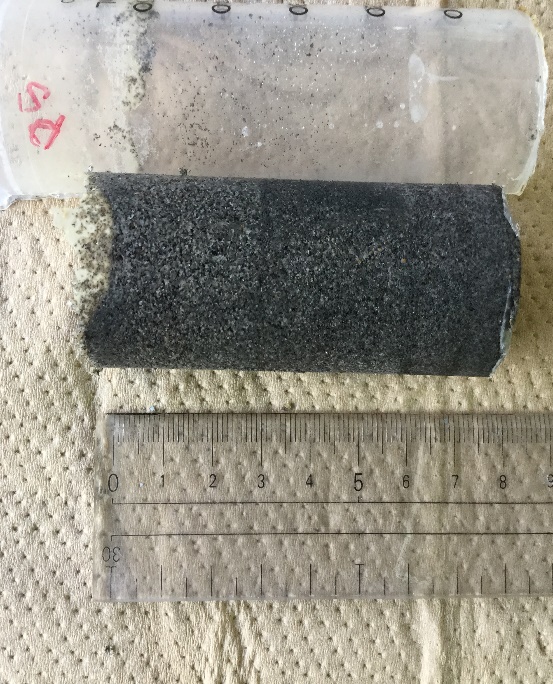 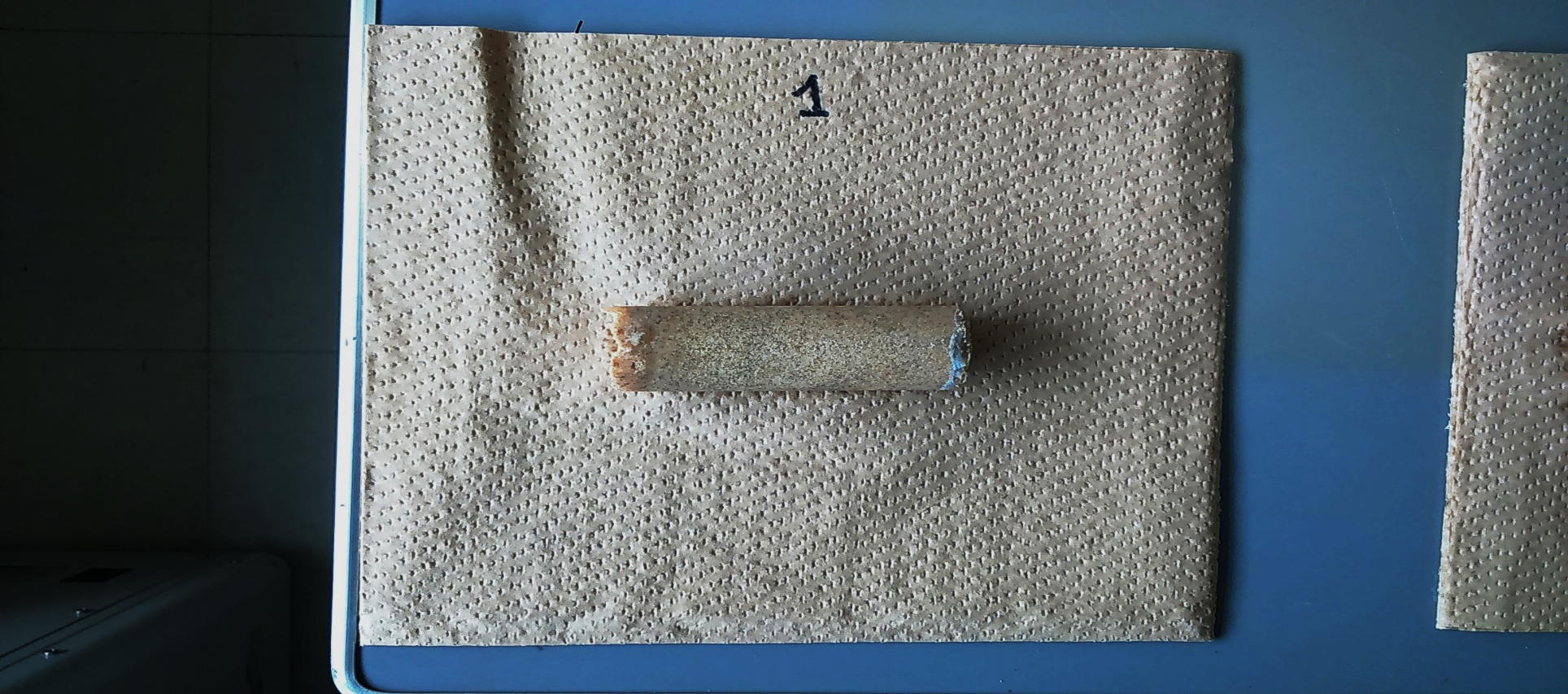 Effect of Grain Size Distribution on Sand Solidification by MICP
8
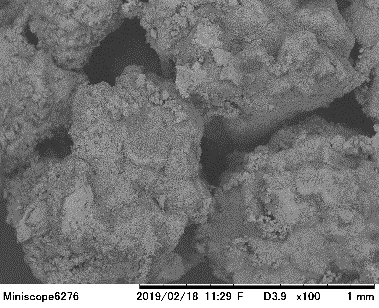 (b)
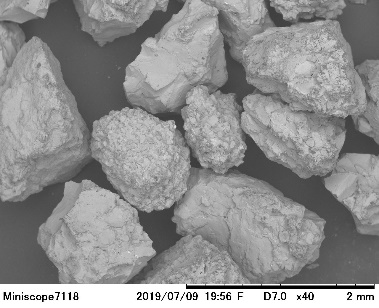 Height of the column (cm)
6
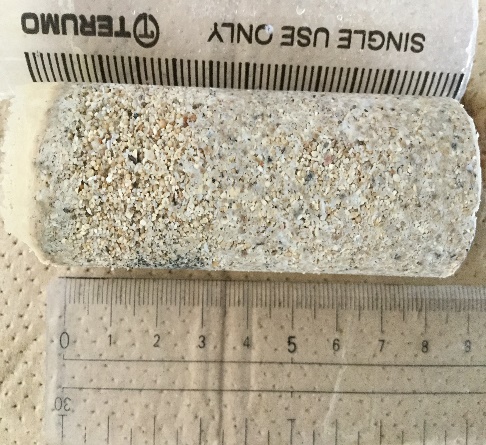 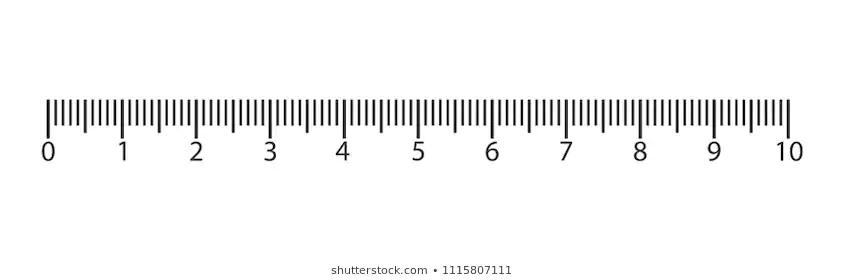 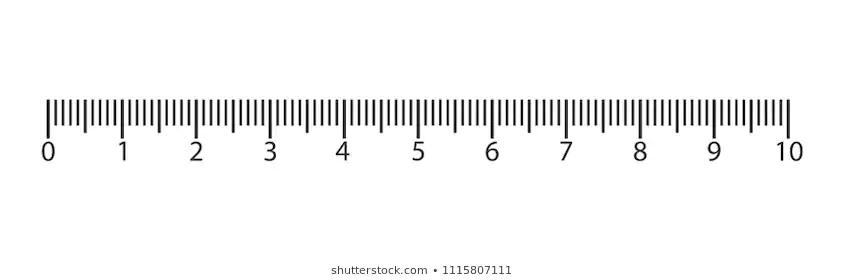 4
Mikawa 
(D50 = 0.87 mm)
Coarse Beach sand 
(D50 = 
0.57 mm)
Toyoura 
(D50 = 
0.2 mm)
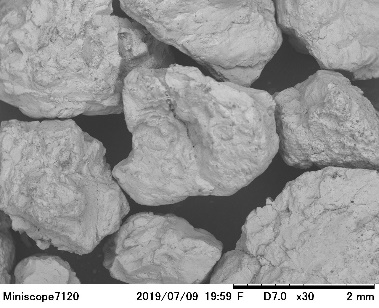 (c)
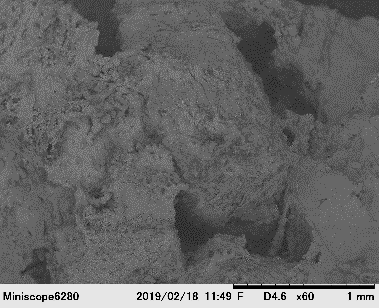 0
Silica Beach sand 
(D50 = 
0.3 mm)
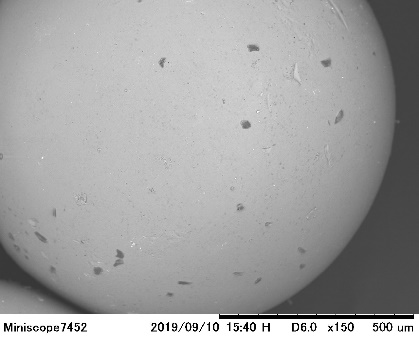 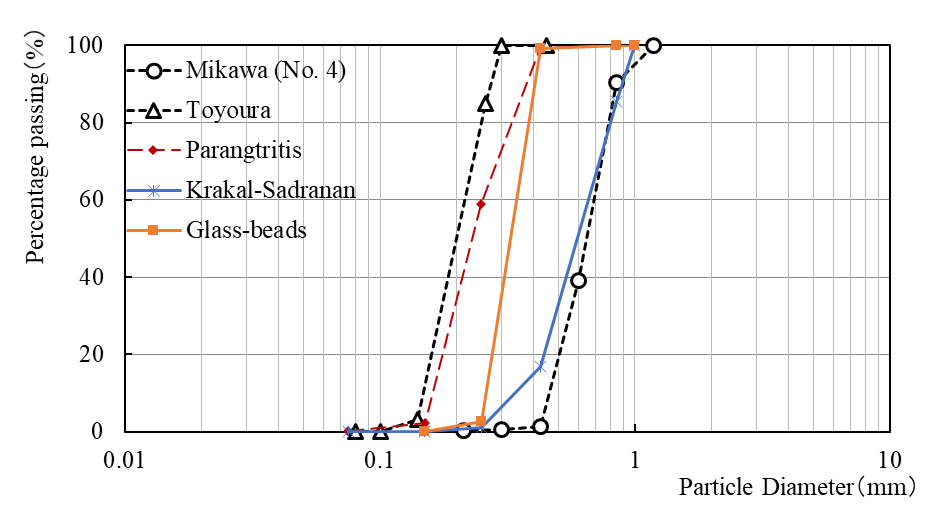 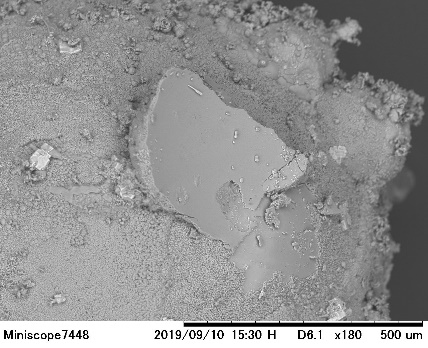 15
MORPHOLOGY OF THE CaCO3 CRYSTALS
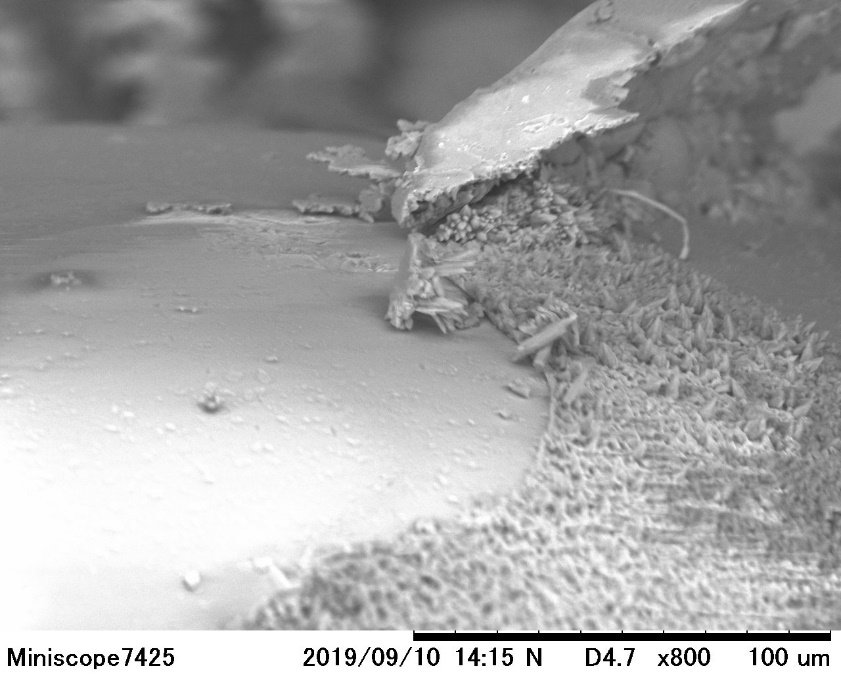 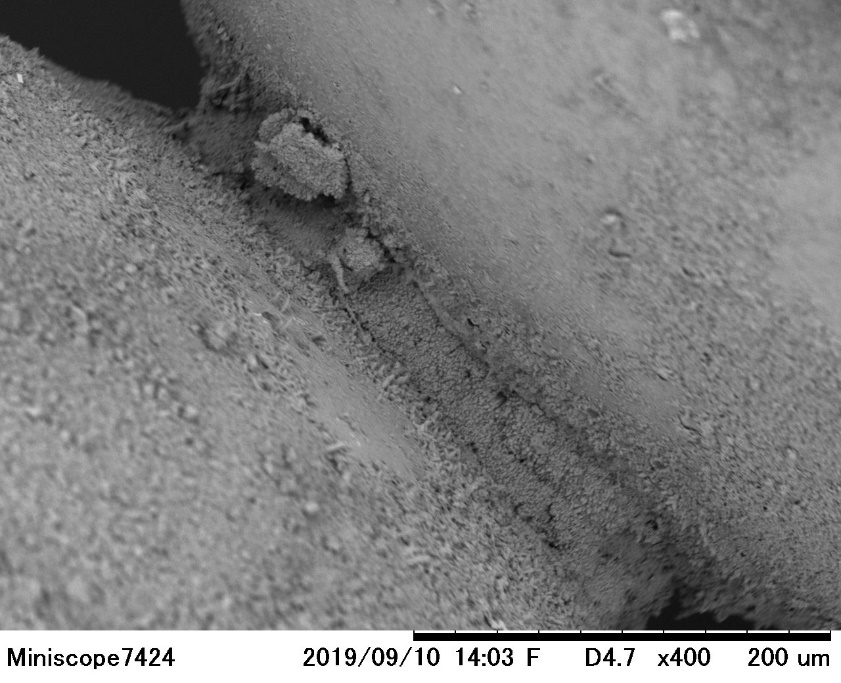 CaCO3 bond
Glass Beads grain
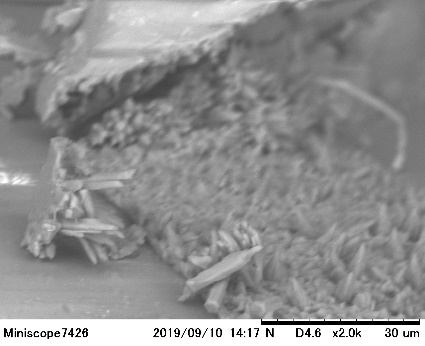 Glass Beads grain
Cladding on sand grains
Rhombohedral calcite crystals were dominant in all cases
Surface zone sand stabilized by MICP
16
PROPOSED METHODOLOGY based on MICP
GWL
MHT
Should follow the topology of natural beachrocks
Should be permeable enough to allow seawater flow
Conceptual Design
Insight into the Benefits of MICP
Should resist abrasion and scouring
MLT
In-situ stabilization of loose beach sand with minimum disturbance to the local hydrodynamics
Self-recovering capability of the biocemented layer by dissolution and re-precipitation of carbonate minerals 
Environmentally friendly
Low energy consumption
Relatively cheaper in long run
Should have sufficient strength
Should be environmentally friendly
Should be economically feasible
Vertically exaggerated
Region of concern
Implications for the Target Application
Requirement for treatment of hazardous ammonium by-products
Long term durability of the structure under wave action
Limited applications for fine grained soils
End of slides